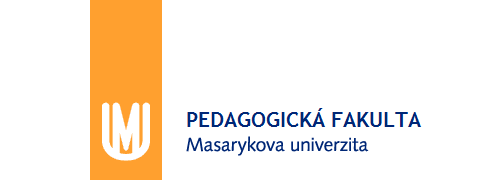 Finanční gramotnost
podzim 2019
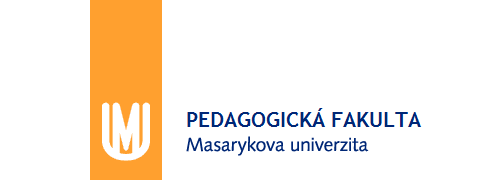 Právní gramotnostInformační gramotnost
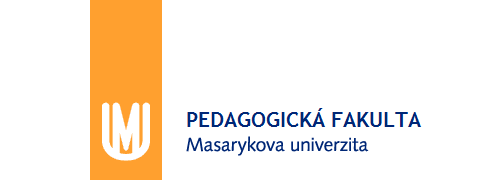 Finanční gramotnost
Právní gramotnost
jako orientace v právním systému, přehled o právech a povinnostech a také možnostech, kam se obrátit o pomoc

Ústavní právo 
Občanské právo
Obchodní právo
Pracovněprávní právo
Mezinárodní právo
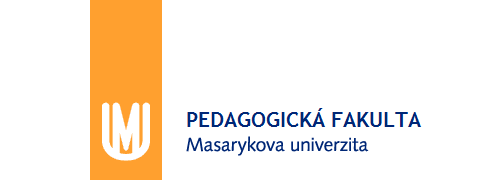 Finanční gramotnost
Právní gramotnost
Společnost je velmi složitý mechanismus, v němž je chování lidí upraveno celou řadou sociálních norem a pravidel. Mezi tyto základní normy a pravidla patři systém práva. Právo je souhrn platných právních norem, kterými se řídí lidské spolužití a které jsou uznávané nebo přímo stanovené státem. 
Základní práva a svobody občanů jsou práva, která principiálně charakterizují postavení občana a dalších fyzických osob ČR ve společnosti a vytvářejí tak základní právní rámec jeho práva svobod.
Rodinné právo je samostatné odvětví právního řádu ČR, je tvořeno normami, které upravují otázky manželství, vztahy mezi rodiči a dětmi a vztahy vznikající při náhradní rodinné péči.
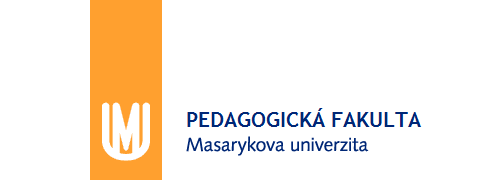 Finanční gramotnost
Právní gramotnost
Pracovní právo je souhrnem právních norem upravujících pracovněprávní vztahy a vztahy s výkonem práce související. Jde tedy především o vztahy z pracovního poměru, a taky o práva a povinnosti zaměstnanců a zaměstnavatelů. 
Podnikání je činnost, kterou vykonává podnikatel soustavně, samostatně, vlastním jménem, na vlastní odpovědnost a za účelem dosažení zisku. 
Obchodní smlouva představuje nejčastější důvod vzniku obchodních závazkových vztahů. Svou podstatou je smlouva shodným projevem vůle osob, které ji uzavírají. Jejím předmětem je určitý, ve smlouvě vymezený.
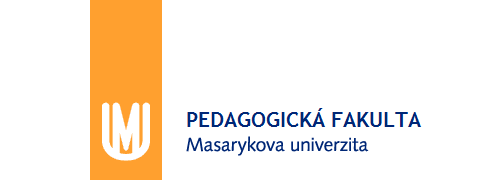 Finanční gramotnost
Právní gramotnost
Soubor právních norem tvoří právní systém státu. Tyto normy však upravují široký okruh společenských vztahů, které jsou svou povahou různorodé. Proto dá se rozlišovat systém práva mezinárodního, evropského a vnitrostátního.
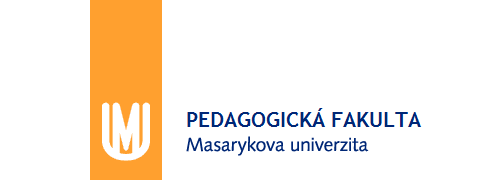 Finanční gramotnost
Informační gramotnost
jako schopnost vyhledat, použít a vyhodnotit relevantní informace v kontextu.
je znalost a uvědomění si, kdy a proč potřebujeme  informace, kde je najít a jak je hodnotit, použít a jak je sdělovat etickým způsobem. Informační gramotnost však nesmíme zaměňovat s počítačovou gramotností. Informační gramotnost je širší pojem. 
K prvkům informační gramotnosti patří schopnosti vyhledávat potřebnou informace, znalosti základů práci s počítačem a  znalosti základů autorského práva.
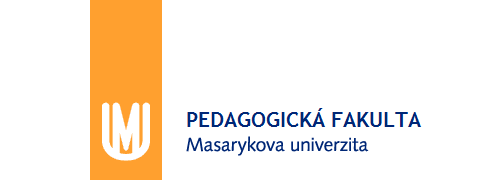 Finanční gramotnost
Informační gramotnost
Při vyhledávání nejdříve si musíme ujasnit, co hledáme, a k jakému účelu.  Taky musíme se řídit tím, jaký typ informace hledáme. 
Důležitá je otázka času vyhledávání: pokud chceme okamžitou informaci, budete potřebovat plné texty; když potřebujete rozsáhlejší informace, můžete vyhledat bibliografické záznamy nebo články.
Když si podle oboru a typu informací vybereme zdroje, ve kterých budeme hledat, musíme najít správná klíčová slova pro tvorbu dotazu:
vyhýbáme se obecným slovům a termínům, která se užívají v různých oborech, nebo která nemají jednoznačný význam. 
vybíráme konkrétní popisná slova. 
nenalezneme-li potřebné informace, zkusíme dotaz přeformulovat.
v elektronických informačních zdrojích (databázích) máme možnost zaměřit dotaz na určitou část dokumentu.
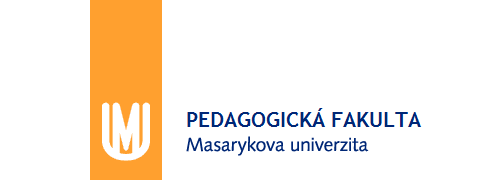 Finanční gramotnost
Informační gramotnost
Počítačová gramotnost 
soubor znalostí, schopností a dovedností zaměřených na ovládání a využívání počítače v životě. 
počítačově gramotný člověk umí ovládat osobní počítač s běžným programovým vybavením včetně jeho periferií a využívat počítačové sítě (především Intenet).
Bezpečnost na internetu 
souboru opatření, jež mají za cíl znemožnit, nebo maximálně znesnadnit útočníkovi získání soukromých či neveřejných dat, obsahu komunikace, zamezit převzetí vlády nad počítačem, případně celou sítí, nebo útoku s pokusem vyřadit server z činnosti. 
na bezpečnosti na internetu mají svůj zájem také státy, případně mezinárodní organizace.
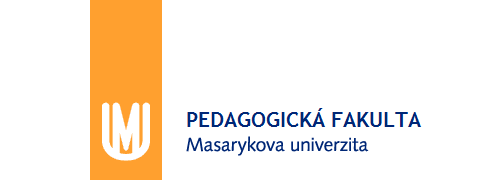 Finanční gramotnost
Informační gramotnost
Autorské právo 
je odvětví práva, které se zabývá právními vztahy uživatelů a tvůrců tzv. „autorských děl“ k příslušným dílům.  
Prostřednictvím autorského práva stát poskytuje autorům po jistou omezenou dobu určitá výlučná práva k jejich dílu. 
Plagiátorství  je představení duševního díla jiného autora půjčeného nebo napodobeného v celku nebo z části, jako svého vlastního. 
Správné citování upravuje mezinárodní normy ISO 690 a ISO 690-2.
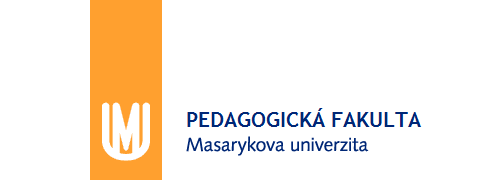 Děkuji za pozornost!
Příjemný zbytek dne!